Загальноосвітня школа І-ІІІ ступенів с. Уланів Хмільницького району Віннийької області
Модель превентивного виховання у ЗШ І-ІІІ ст. с.Уланів
1. Мета: особистісно-орієнтований підхід до виховання молодого покоління, досягнення сталої відповідальної поведінки, сформованості імунітету до негативних впливів соціального середовища.
Етапи реалізації1. Організаційний 2. Практично-виконавчий
Модель превентивного виховання
Вчитель
Сім’я
Інформаційний  простір школи
Адміністрація
Я 
Особистість
Позашкілля
Бібліотека
Рада профілактики правопорушень
Система фізичного виховання
Медичний працівник
Основні завдання превентивного виховання в школі:
Створити умови для формування позитивних якостей особистості, виробленню опірності до негативних явищ.
Надавати комплексну психолого-педагогічну і медико-соціальну допомогу тим неповнолітнім, які її потребують.
Стимулювати учнів до здорового способу життя і позитивної соціальної орієнтації
Структура
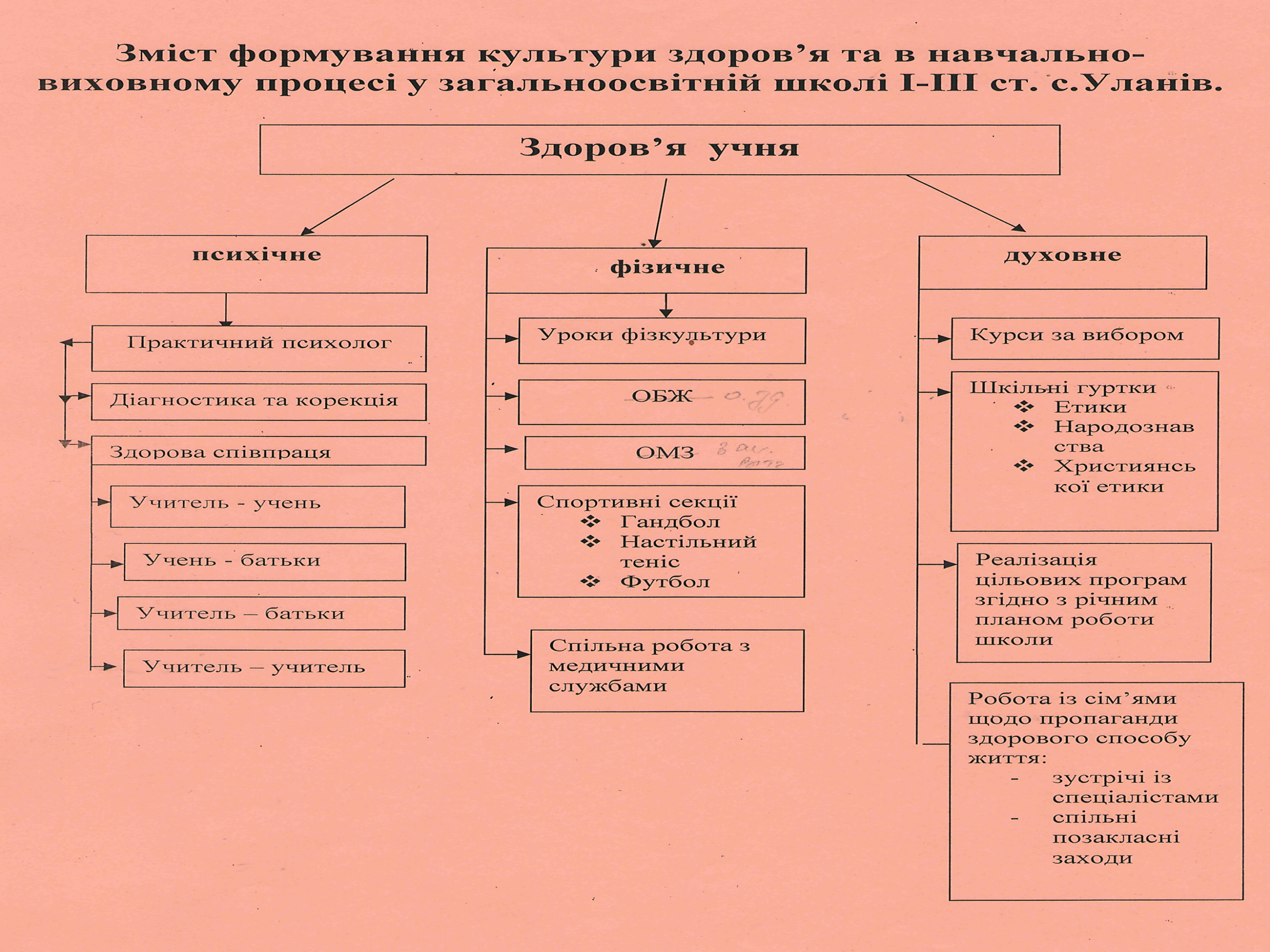 Основи здоров’я
Шкільні гуртки
Захист Вітчизни
Схема організації роботи практичного психолога щодо превентивного виховання у школярів
Практичний психолог
Схема організації роботи класного керівника з превентивного виховання
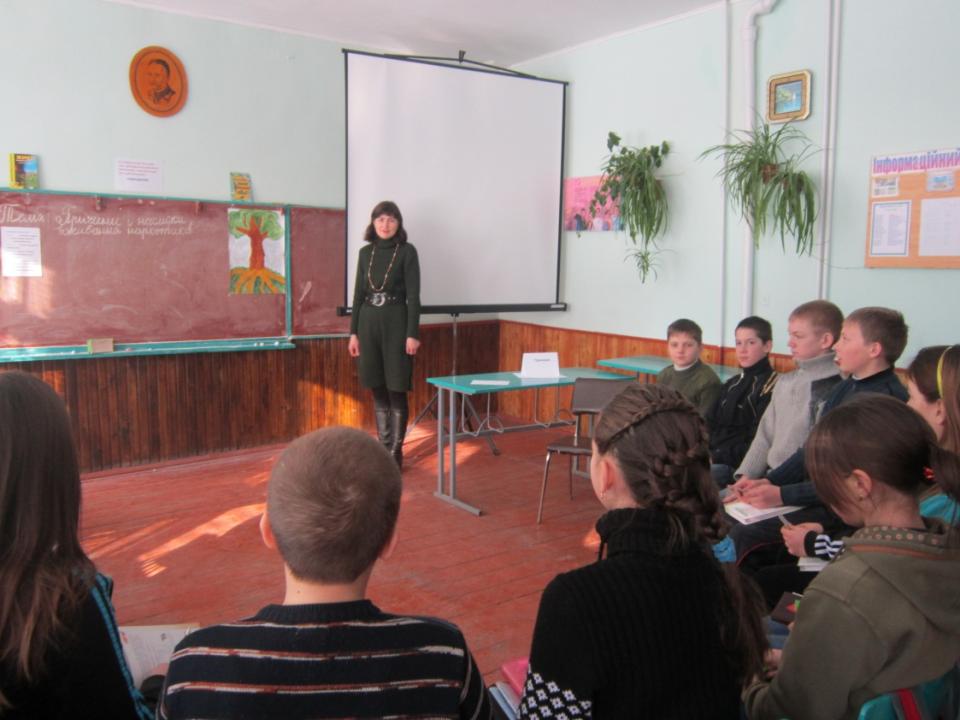 Активний спосіб життя учнів нашої школи
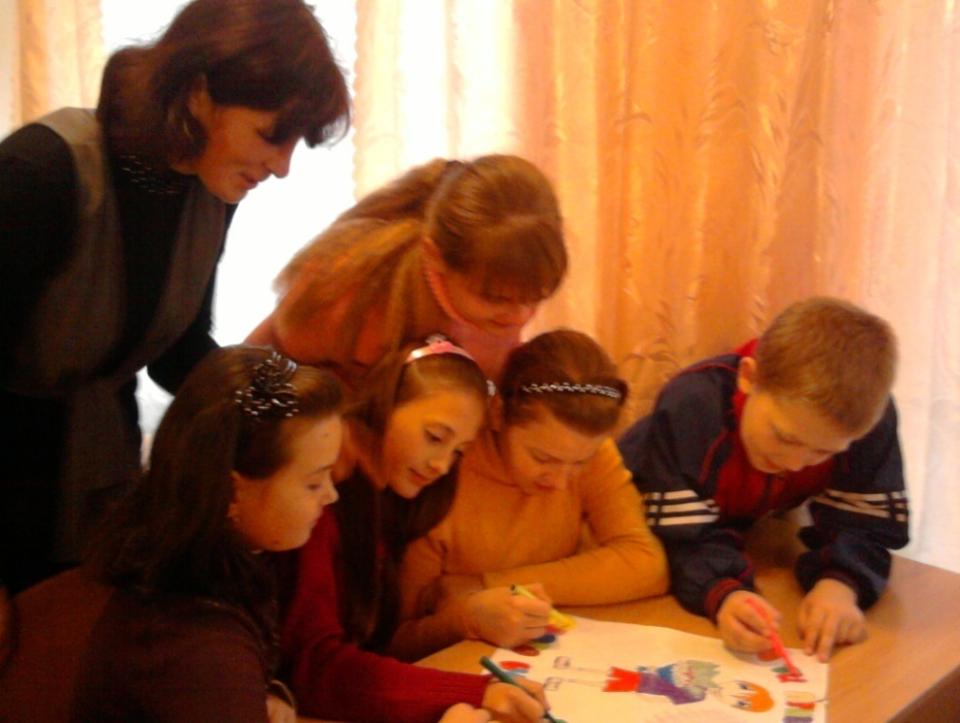 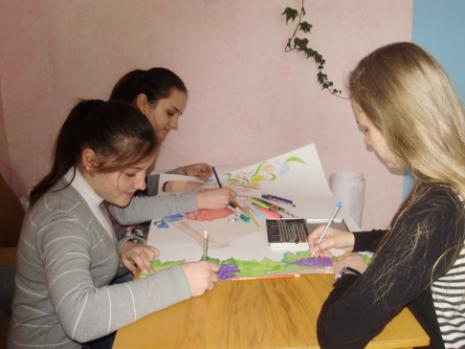 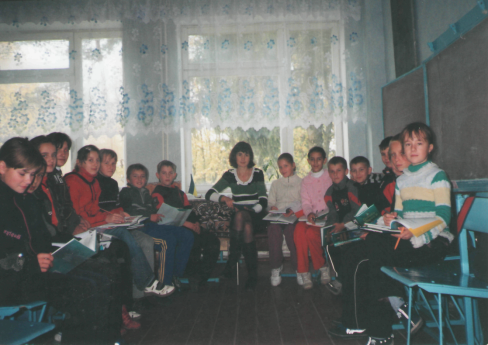 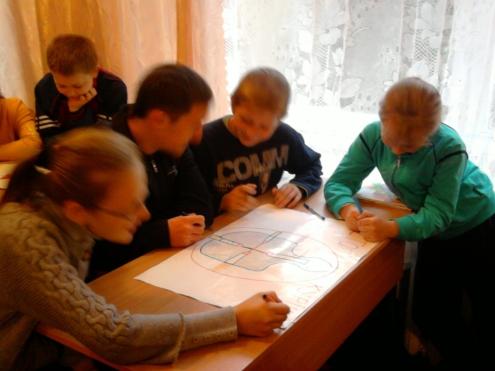 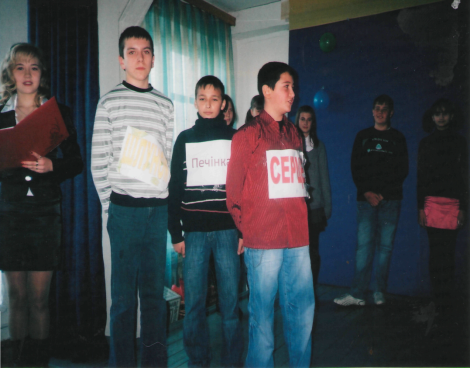 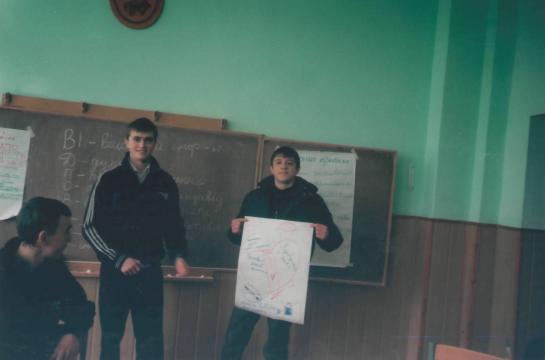 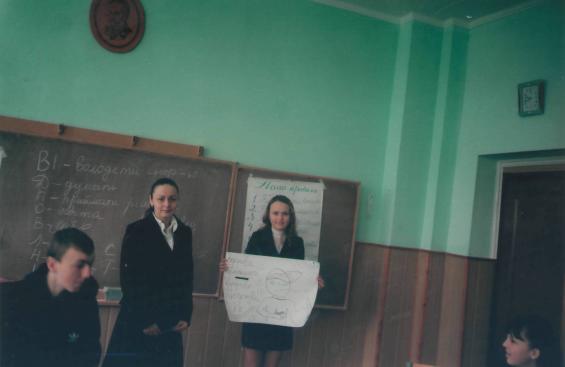 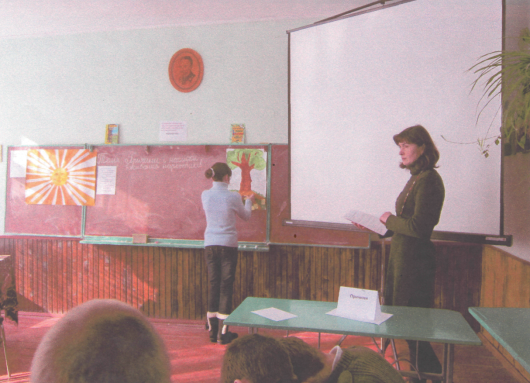 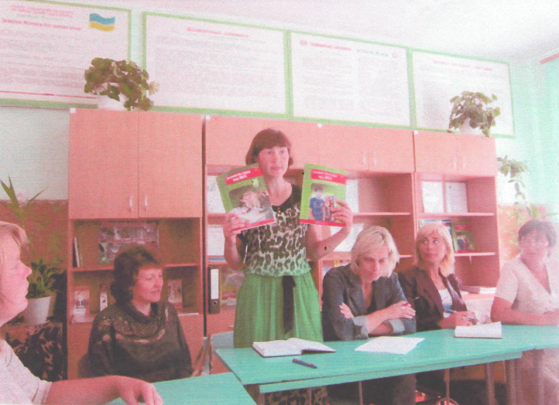